Clinical Trial Protocol Violations & Amendments

PERFUSE Medical Research &
 Clinical Trial Course

Clara Fitzgerald, MPH
The Importance of Clinical Trial Protocols
The Clinical Trial Protocol is the complete written description of, and scientific rational for clinical research studies
The standardization of clinical trial procedures is critical to ensure clinical research studies are:
Unbiased
Ethical
Timely
All research staff involved in a clinical study must be strictly adhere to the procedures outlined in the research protocol
What happens when sites do not strictly adhere to the Clinical Trial Protocol?
Protocol Deviations / Violations

What happens if the Clinical Trial Protocol needs to change?
Protocol Amendments
Protocol Violations
What is a Protocol Violation? 
Failure to adhere to the IRB approved protocol that a)reduces the completeness or quality of data b)makes informed consent inaccurate or c) impacts subject’s safety or welfare
Examples include
Failure to obtain informed consent
Inclusion/Exclusion criteria not met
Failure to perform any lab test or procedure that affects safety
Failure to report AE 
Dosing error
Norman M. Goldfarb Journal of Clinical Research Best Practices Nov 2005
[Speaker Notes: A protocol violation may be an ommision, an addition or a change in the procedure described in the protcol]
Protocol Violations
What should be done about protocol violations
Re-train the site staff
Document the violation and plan for corrective action
Report to the relevant authorities 
Repeated violations may require a protocol amendment
[Speaker Notes: Waiver – a violation that is approved by the IRB prior to its initiation. For example, a test is due on Thanksgiving and the patient does not want to come in. The IRB may provide a waiver / approval to do the blood work on the day after Thanksgiving.]
Clinical Trial Protocol Amendment
What happens if the Clinical Trial Protocol needs to change?
Protocol Amendment 
any change to a protocol requiring internal approval followed by approval from the IRB or regulatory authority
Protocol Amendments
What warrants a Protocol Amendment?
New study drug or dose information / new standards of care
Increase in dosage or duration of exposure to study drug
Change in sample size
Addition or removing of test or procedure for safety
Changing regulatory demands
Protocol design inconsistencies or flaws
Protocol Amendments
Why should we care about Protocol Amendment?
Cost
Timeline – delay in study timeline
Study Integrity
Regulatory approval
Clinical Site implementation of amendment, site training 
Reprogramming the EDC / redesigning the CRFs
[Speaker Notes: Cost – both direct and indirect]
Protocol Amendment Considerations
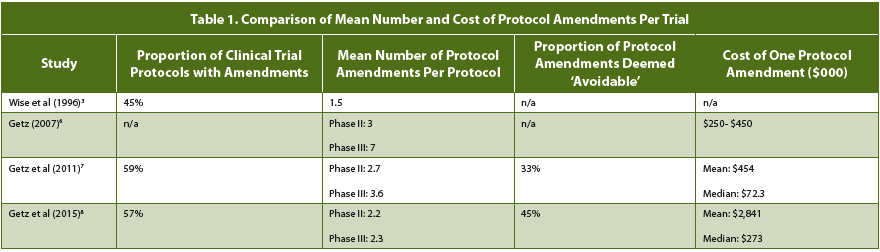 S. Stergiopoulos and K. A. Getz, “Diagnosing Protocol Amendment Experience to Drive Clinical Trial Performance,” Pharmaceutical Outsourcing, 01-Feb-2017. [Online]. Available: https://www.pharmoutsourcing.com/Featured-Articles/333834-Diagnosing-Protocol-Amendment-Experience-to-Drive-Clinical-Trial-Performance/. [Accessed: 13-Jan-2021]
How to Avoid Protocol Amendments
Strategies to Avoid Protocol Amendments:
Allow more time for Protocol Review up front
Seek input from all stakeholders
Leverage technology

Careful planning and review of the Clinical Trial Protocol will pay dividends in the long run and ensure trial integrity.
Recap: Clinical Trial Protocols
Overview of Clinical Trial Protocols & Statistical Analysis Section:
The Clinical Trial Protocol is a roadmap for operationalizing the clinical study, nothing should be left to interpretation 
It is important to involve statisticians early in Clinical Protocol Design for sample size and power calculations.
In order to provide a valid inference and unbiased results, the Protocol should clearly define analysis sets
Randomization:
Randomization is important to control for known and unknown confounders
Randomization designs mitigate potential bias
Compared to a completely randomized design, randomized block design reduces variability and potential confounding. This design produces a better estimate of treatment effects.
Data Collection:
It is important the CRF design be well thought out and consistent to ensure data integrity and reduce errors
FDA and regulatory guidelines require all reported data to have accompanying source documents
References & Additional Reading
https://www.wikidoc.org/index.php/Protocol_amendment
https://www.fda.gov/drugs/investigational-new-drug-ind-application/ind-application-reporting-protocol-amendments#:~:text=%22Protocol%20Amendment%3A%20Change%20in%20Protocol%22&text=Any%20increase%20in%20drug%20dosage,number%20of%20subjects%20under%20study.
Norman M. Goldfarb Journal of Clinical Research Best Practices Nov 2005
S. Stergiopoulos and K. A. Getz, “Diagnosing Protocol Amendment Experience to Drive Clinical Trial Performance,” Pharmaceutical Outsourcing, 01-Feb-2017. [Online]. Available: https://www.pharmoutsourcing.com/Featured-Articles/333834-Diagnosing-Protocol-Amendment-Experience-to-Drive-Clinical-Trial-Performance/. [Accessed: 13-Jan-2021]